Today’s online lesson will look at:

Solutions from yesterday’s challenge

Averages and the Range
Did you watch the video from yesterday?
https://www.bbc.co.uk/bitesize/topics/zm49q6f/articles/z99jpbk

Today’s number investigation will take place in 
    our online lesson.
The Three Neighbours Solution:  

a+b+c=  ?

2+3+4=9

5+6+7=18

10+11+12=33

35 + 36 + 37 = 108
.
If we replace each number with a letter we have a+b+c=

What can you tell me about the sum of these numbers?

Can you make a rule /spot a pattern in all of the examples?

What can you tell me about the relationship between a and the sum of all 3 numbers?

How can we show this algebraically?
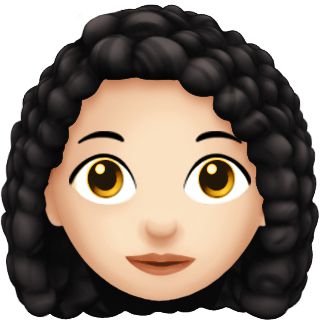 The solution algebraically
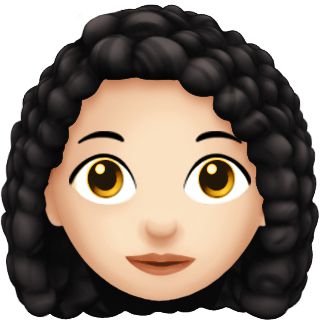 (3 x a) +3 = the sum of all 3 numbers
    or
3a+3=a+b+c

Did you think about a solution for Four Neighbours?
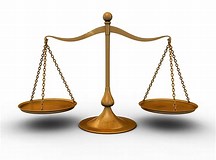 Averages
An average is a typical amount 
It helps you understand data 
Q What is the average amount of pocket money for a year 6 child?
Q What was the average number of goals scored by the Prince of Wales football team this year?
What was the average temperature in May?
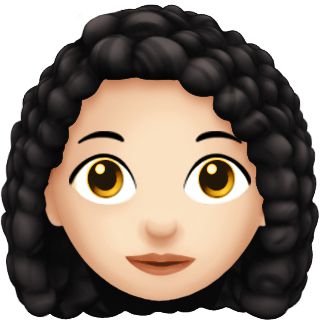 Make up 2 of your own questions.
There are 3 main types of averages:
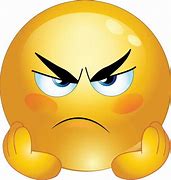 The mean 
( I call this this the ‘mean one’ because it needs the most working out compared to the others) 
Let’s learn about averages by using spelling test scores.
1-Add up all the scores that the children got in their test.
9+10+4+9+8=40

2-Divide the total by the number of children
40÷5=8
So the mean average is 8
The average mean spelling test score was 8 marks
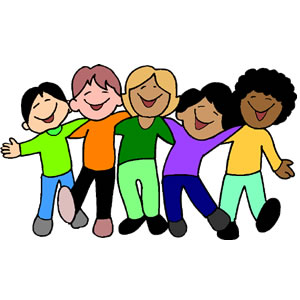 The median 
(medium size, the middle size)
Look a those spelling scores again.
1-Order the numbers.
2-Now find the middle number.
4,8,9,9,10
The median score is 9
(If there were 2 numbers in the middle add them together and then half that number, 
That’s the median!)
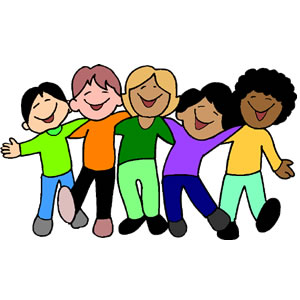 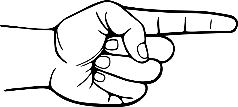 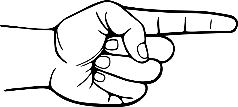 The mode 
In Greek Moda = fashion

When I think of a fashion trend I think 
of clothing that appears the most in the high street.
Look the spelling scores, what appears the most?
4,8,9,9,10
The median score is 9
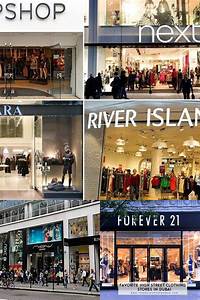 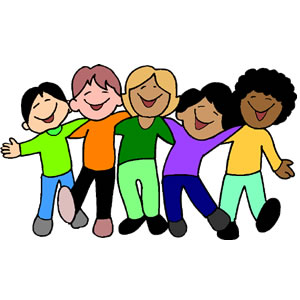 Work out the mean, median and the mode and the range for these sets of numbers:
A)    2, 3, 5, 9, 14, 9, 6
 
B)	10, 6, 11, 15, 25, 10, 5
 
C)    24, 30, 10, 16, 32, 10, 0, 25
 
d)	100, 200, 150, 125, 75, 200, 300
The range is the difference between the largest and the smallest numbers in a set.
The range is useful in sports, e.g look at the range of goals scored by a team in a month and then compare it to the range of another team.
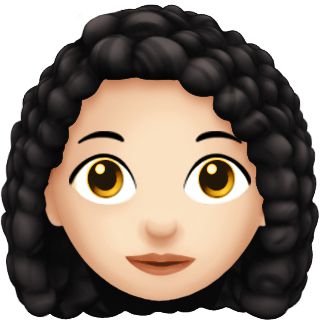 Before we begin let’s look at the skills you will develop:
Independent thinking
Q What do I have to do?
Q How do I go about this?

Arithmetic skills
Q Will I use a formal method or a mental calculation?

Exploring numbers (‘playing around with them’)
Making observations, spotting patterns
Making a rule and proving it
Creative thinking
Resilience
Communicating ideas
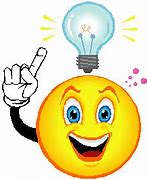 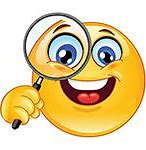 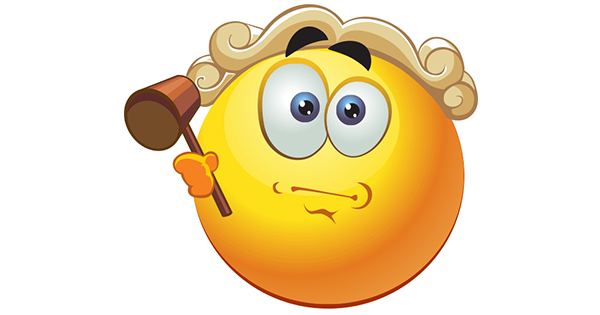